Je déménage
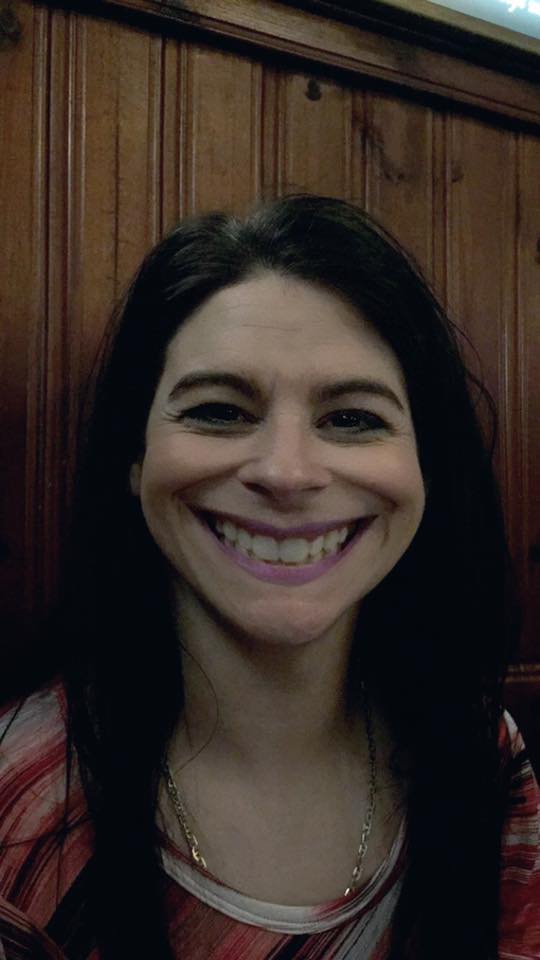 Mme Lagrandeur
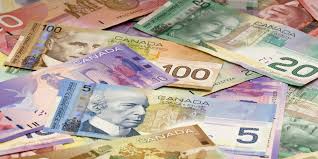 Infos
Âge:

Salaire:

Auto:

OSAP:

Ville:
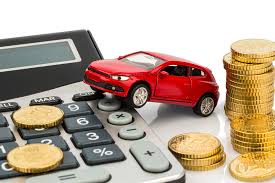 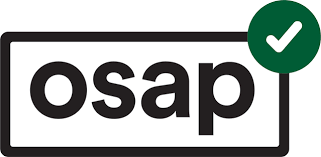 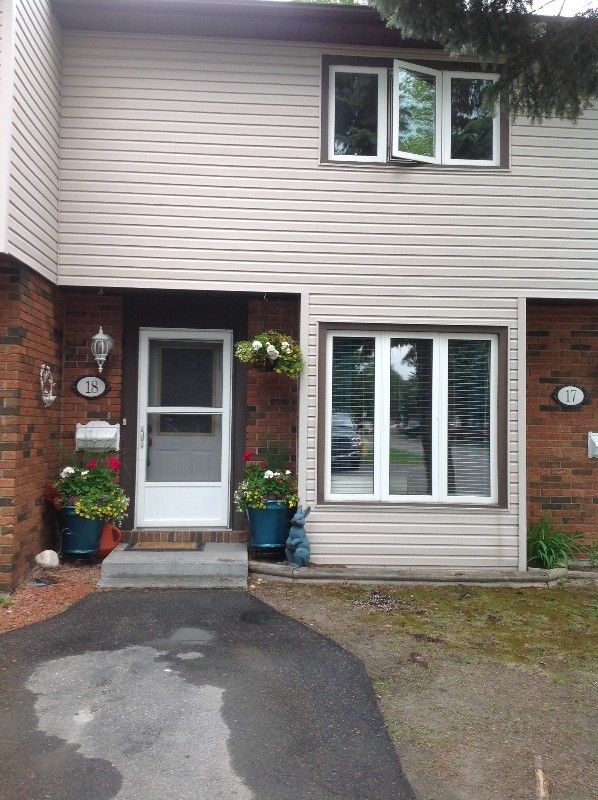 Condo à louer
Prix:

Description:


Inclus:


Pas inclus:
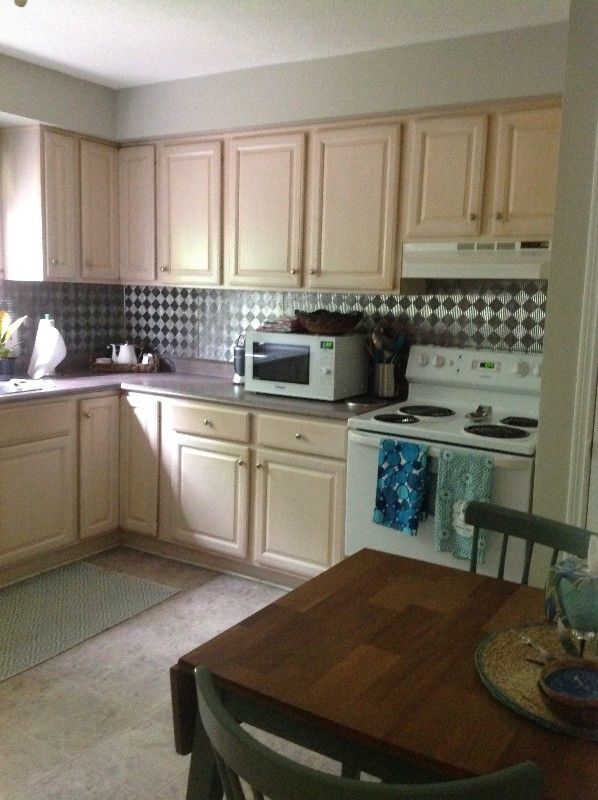 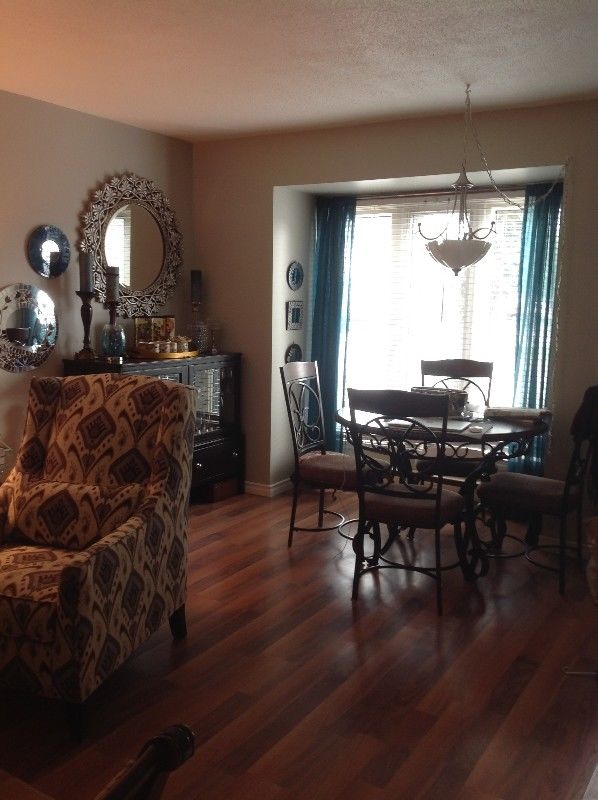 Site web: https://www.kijiji.ca/v-3-bedroom-apartments-condos/sudbury/william-3-bedroom-townhouse-condo/1334624514?enableSearchNavigationFlag=true